A lot of
A few
A little
Quantifiers
Lots of
Fewer
Some of
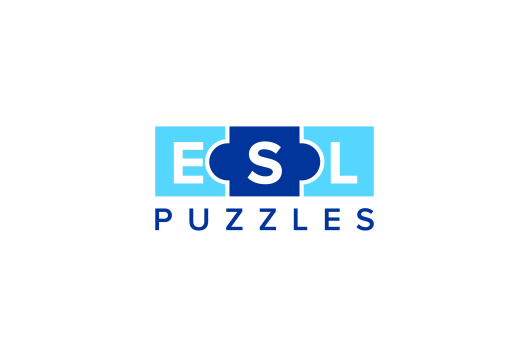 www.eslpuzzles.com
I have ______ money.
Answers: a little, a lot of, lots of
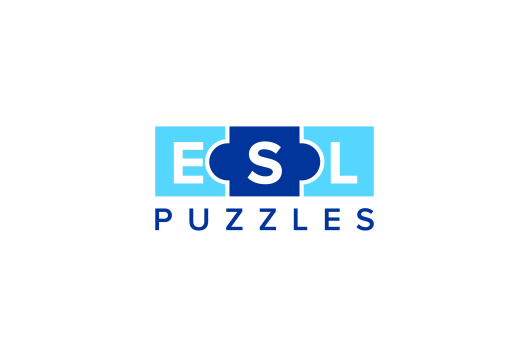 www.eslpuzzles.com
He likes ______ sugar in his coffee.
Answers: lots of, a lot of, a little
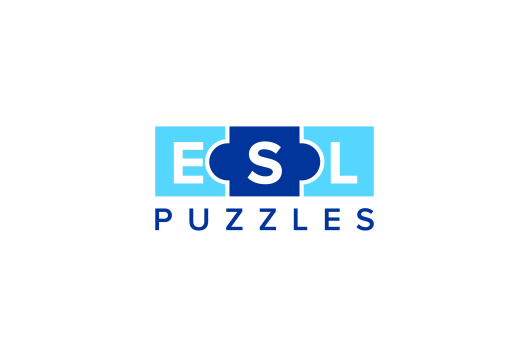 www.eslpuzzles.com
John has ______ ideas.
Answers: a few, some, lots of, a lot of
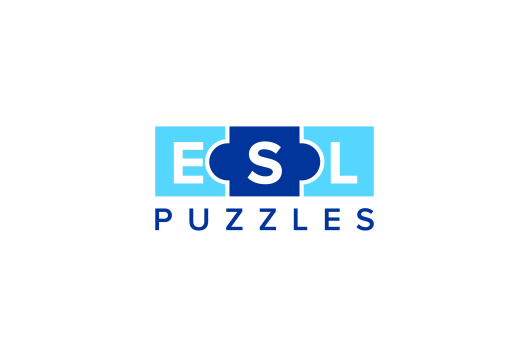 www.eslpuzzles.com
We have ______ water to drink.
Answers: some, lots of, little
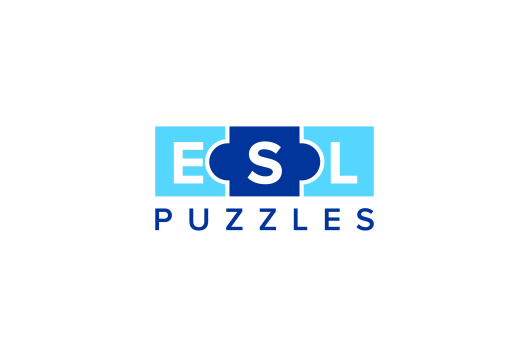 www.eslpuzzles.com
Can I eat ______ your dinner?
Answer: some of
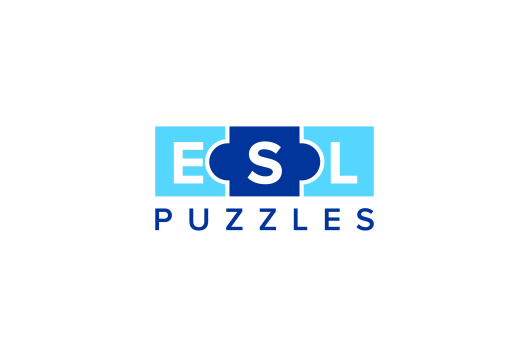 www.eslpuzzles.com
Wow! There is ______ food to eat.
Answers: lots of, a lot of
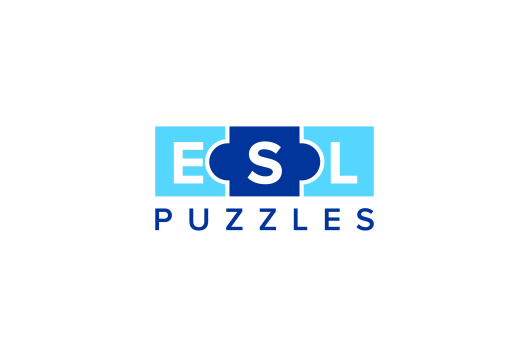 www.eslpuzzles.com
How ______ bananas do you want to buy?
Answer: many
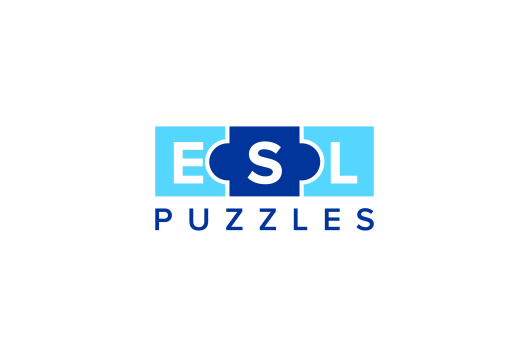 www.eslpuzzles.com
There are ______ boys than girls in the world.
Answer: fewer
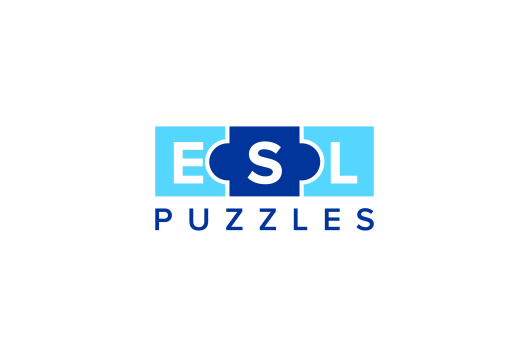 www.eslpuzzles.com
For more ESL resources go to:www.eslpuzzles.com
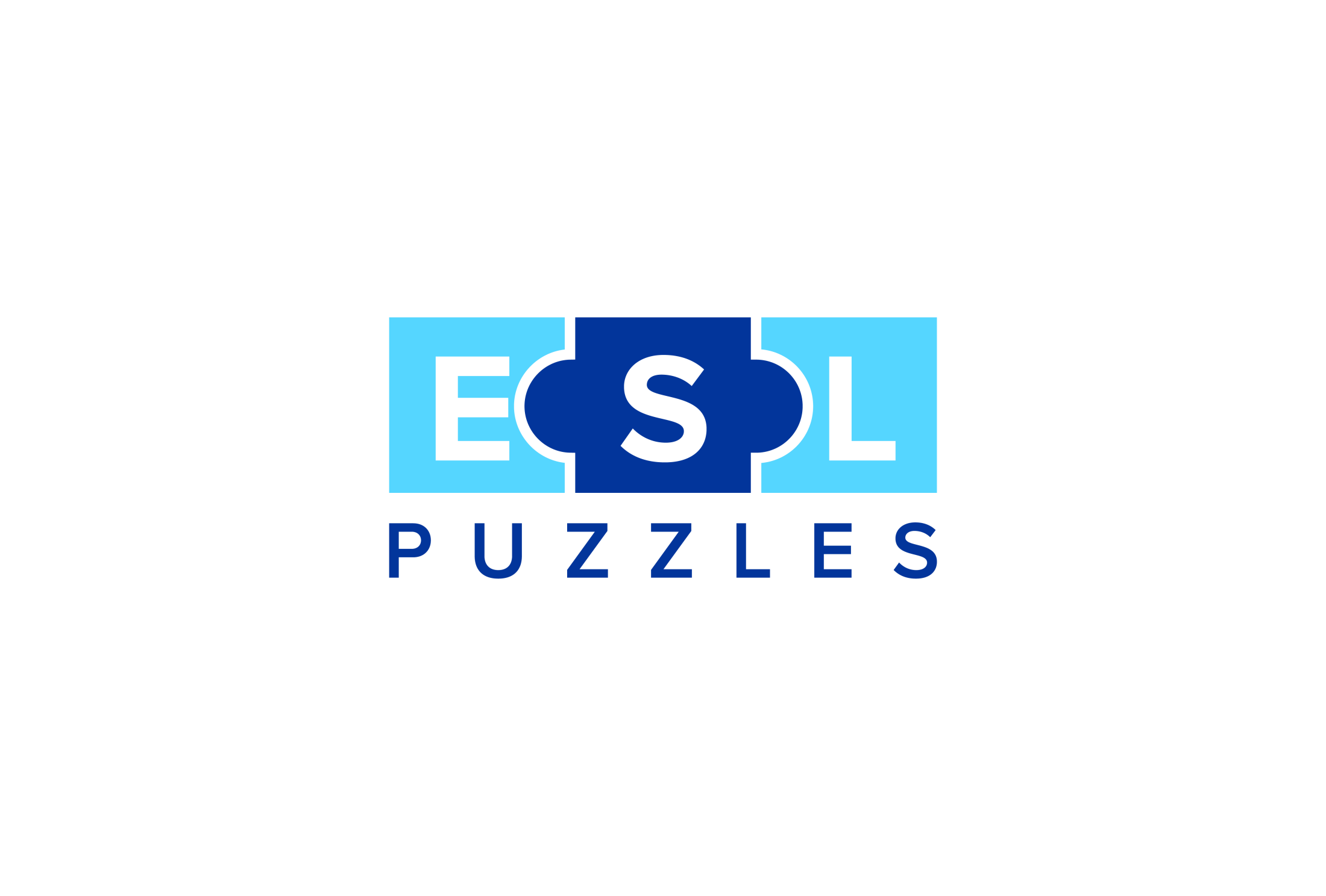 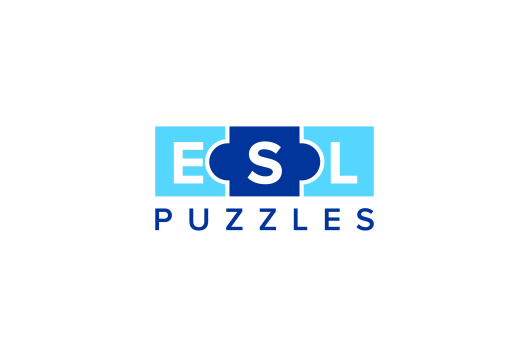 www.eslpuzzles.com